Leçon 2.1.2
Tableau de bord
TERMINOLOGIE
 
Manomètre : Appareil à cadran servant à mesurer la pression contenue dans un espace fermé.

Manomètre à air comprimé : Manomètre servant à mesurer la pression de l’air comprimé présent dans les différents circuits d’une installation de freinage pneumatique.

Tachymètre : Appareil à cadran qui indique en permanence le régime de rotation du moteur. Autre terme : compte-tours (RPM en anglais).
 
Dépressiomètre : Manomètre servant à mesurer la dépression dans un espace fermé.  Utilisé pour mesurer le niveau d’obstruction du filtre à air. Autre terme : manomètre à vide.
 
Indicateur de colmatage mécanique : Instrument monté sur le boîtier d’un filtre à air et comportant une membrane colorée qui se déplace à l’intérieur d’un voyant à glace pour indiquer la condition d’encrassement de l’élément filtrant.
 
Témoin d’anomalie : Voyant qui s’allume lors d’une hausse de la température, ou par exemple, d’une baisse de la pression d’huile du moteur. Autre terme : indicateur d’alerte.
 
Bruiteur d’alerte : Dispositif sonore qui donne l’alerte au conducteur, par exemple, en cas de défaillance du circuit de refroidissement ou pour consulter l’afficheur multifonction.
 
Témoin de basse pression d’air : Voyant qui s’illumine en cas de baisse anormale de la pression de l’air comprimé.
 
Bruiteur de basse pression d’air : Dispositif sonore qui avertit le conducteur en cas de baisse anormale de la pression de l’air comprimé.

Le tableau de bord est beaucoup plus qu'un simple présentoir d'instruments placés au hasard sur un écran. Le tableau de bord est avant tout l’élément clé d'un pilotage pro-actif. Mais, pour ce faire, il faut savoir interpréter et contrôler les instruments qu’il met à la disposition du conducteur.
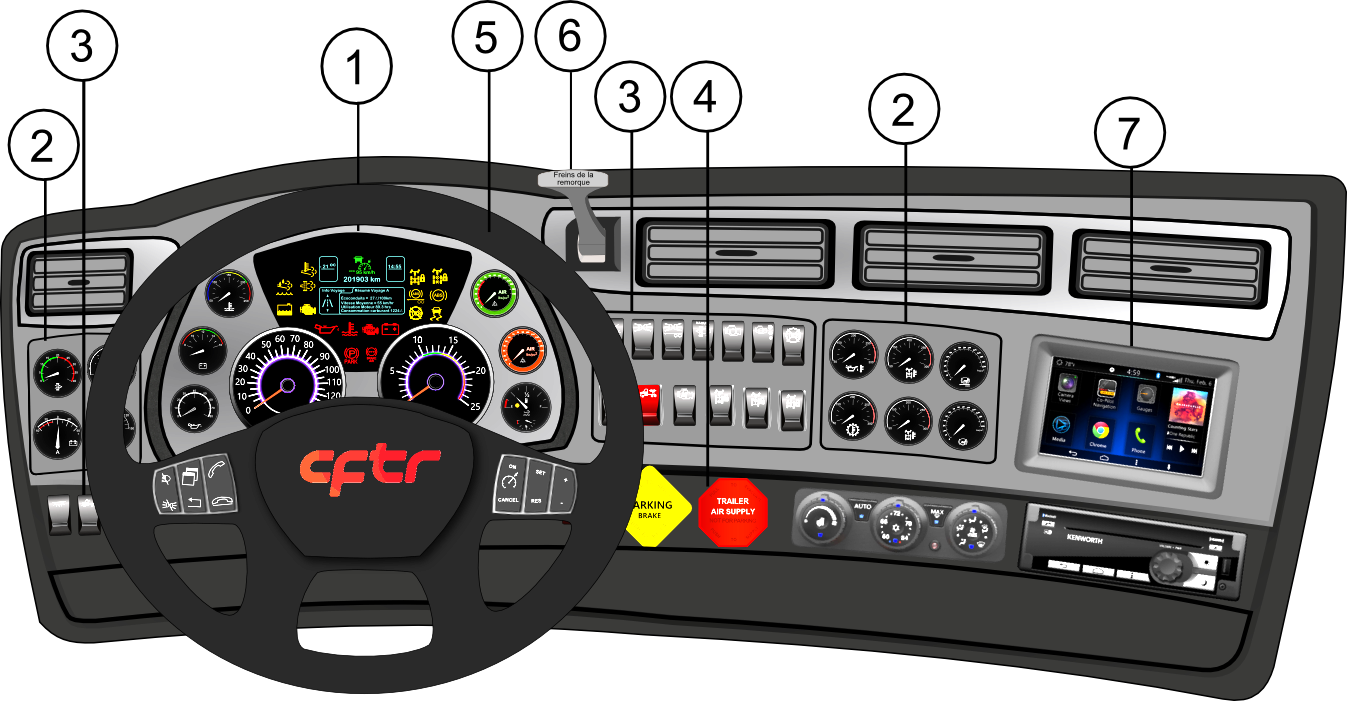 Témoins d’anomalies
Témoins de différents systèmes en fonction
Thermomètre du liquide de refroidissement
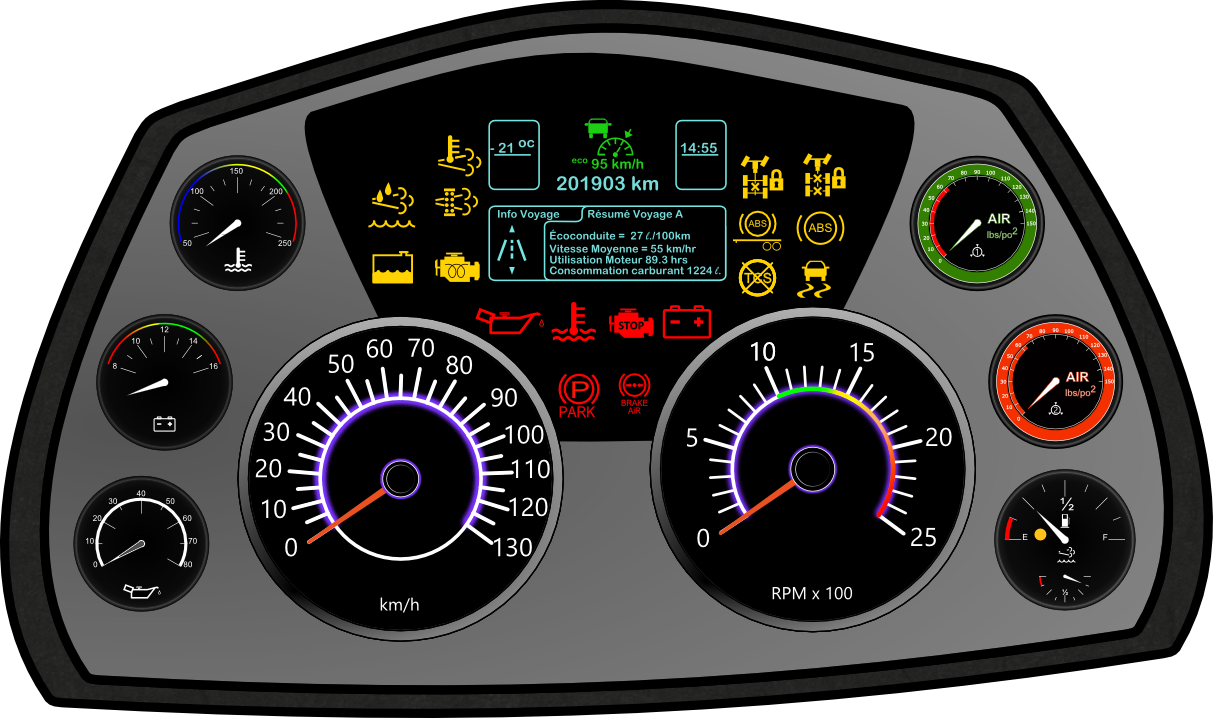 Indicateur de basse pression d’air
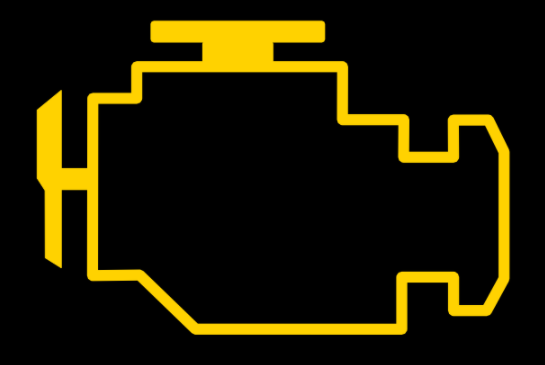 Voltmètre
Manomètres à air comprimé
Manomètre d’huile moteur
Jauge de carburant et de liquide d’échappement diesel
Tachymètre
[Speaker Notes: Définitions à la page 2
L’indicateur de basse pression d’air peut aussi être localisé avec les témoins lumineux
Les témoins d’anomalies jaunes indiquent une anomalie mais qu’il peut continuer à rouler, les rouges indiquent au conducteur qu’il devrait s’immobiliser dans les plus brefs délais.
Les témoins de différents systèmes illustrés sont : interponts, interroues, ABS et antipatinage]
1. Afficheur multifonctions
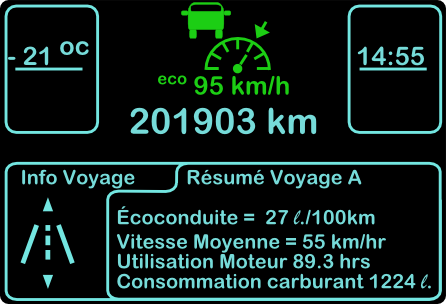 [Speaker Notes: L’afficheur multifonction indique au conducteur certaines informations: la température, l’ajustement du régulateur de vitesse, le kilométrage, l’heure ainsi que certaines informations du voyage.
Les modèles et les informations peuvent varier d’un fabricant à un autre.]
2- Les tableaux gauche et droit de cadrans optionnels
De dépression (vacuum)
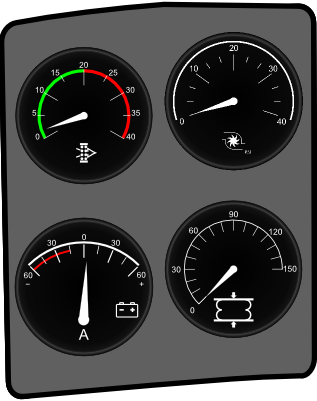 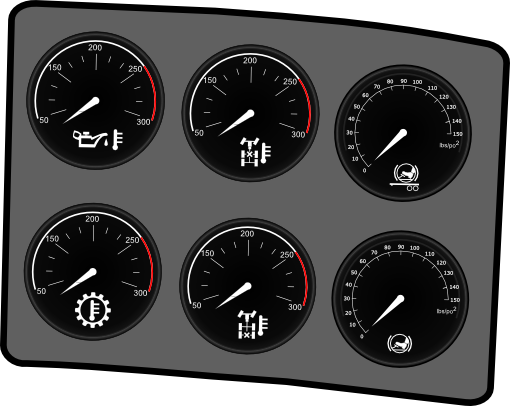 De pressions
Ampèremètre
Différents thermomètres et manomètres d’applications
[Speaker Notes: La pression dans les ballons de suspension et la pression (PSI) d’entrée d’air ”turbo boost”.
Les températures sont en degrés F sur la plupart des camions.]
3- Les interrupteurs
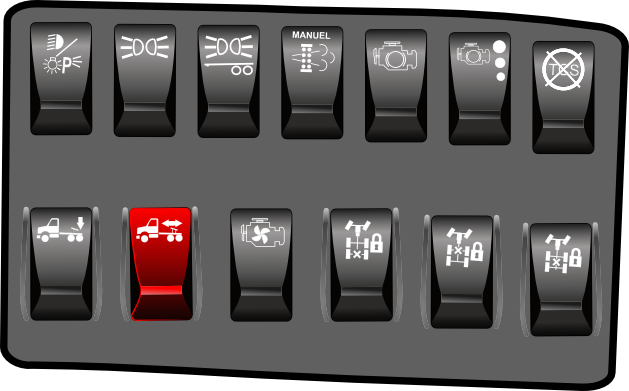 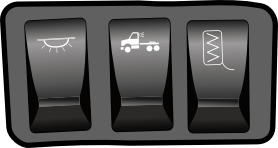 [Speaker Notes: Répertorier les différents pictogrammes]
4- Les boutons  jaune et rouge
Tirer pour appliquer
Tirer pour évacuer l’air
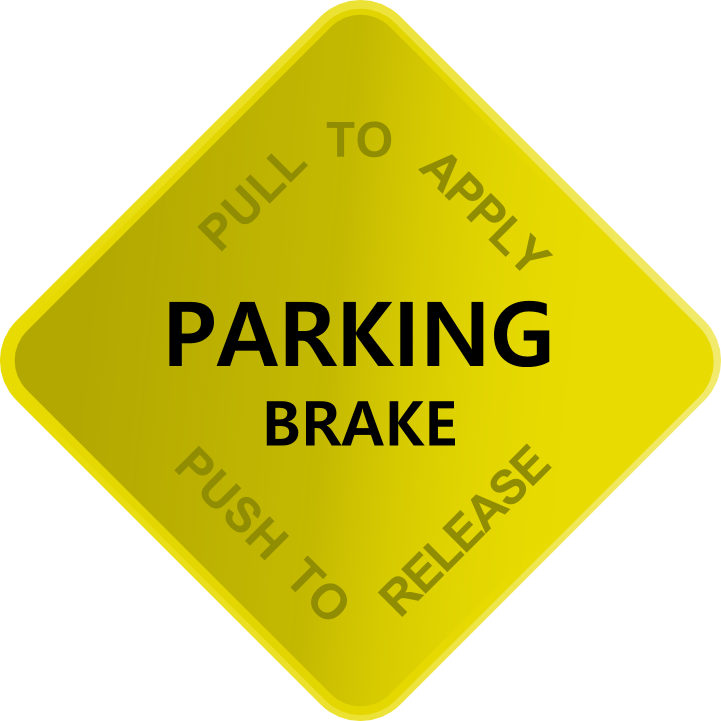 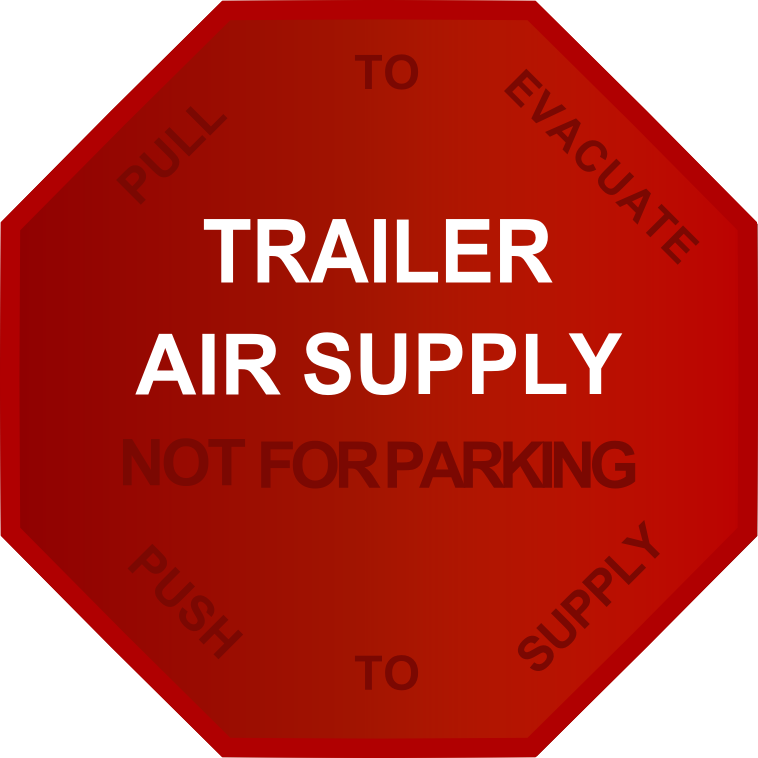 Pousser pour enlever
Pousser pour alimenter en air
[Speaker Notes: Faire réaliser aux élèves qu’en tirant sur le bouton jaune les deux freins s’appliquent en même temps]
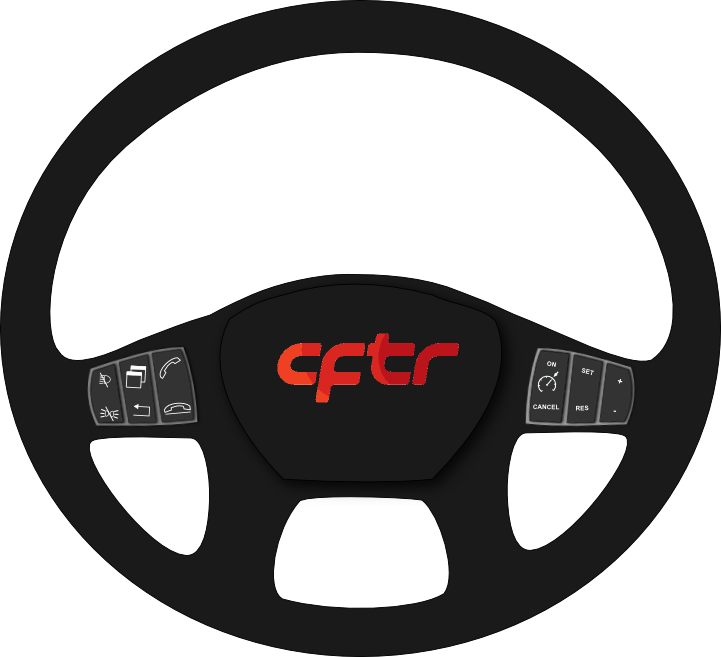 5. Les interrupteurs vont varier selon les marques et modèles
Commande de l’afficheur multifonctions
[Speaker Notes: Les pictogrammes sont très importants afin de reconnaître l’utilisation des boutons.]
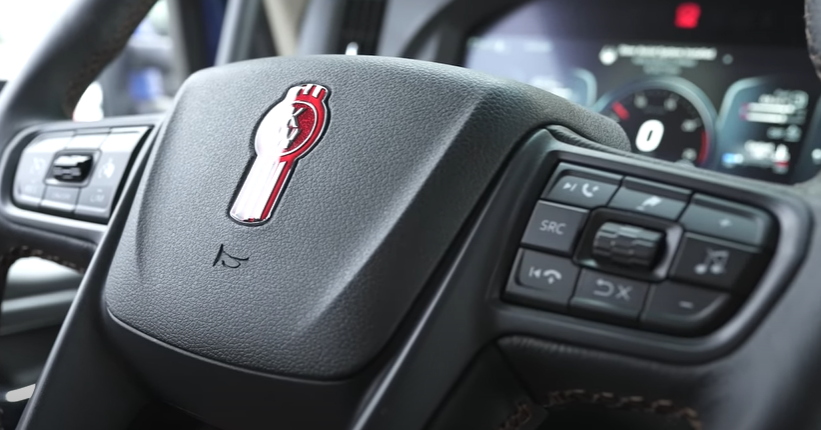 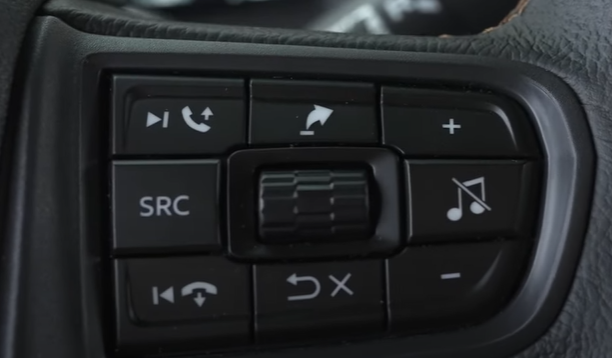 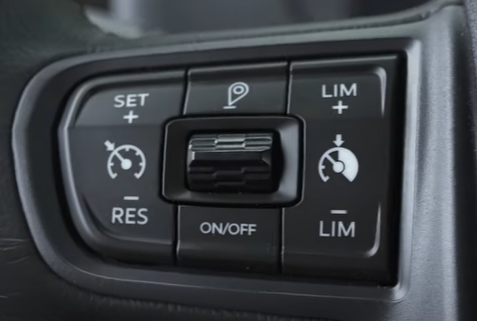 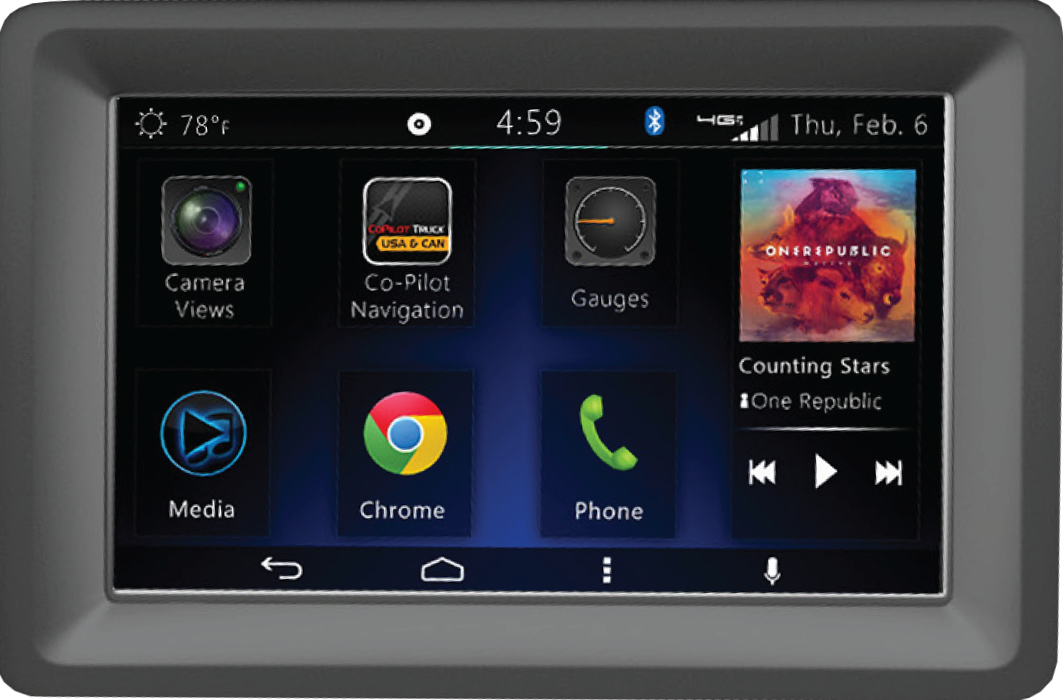 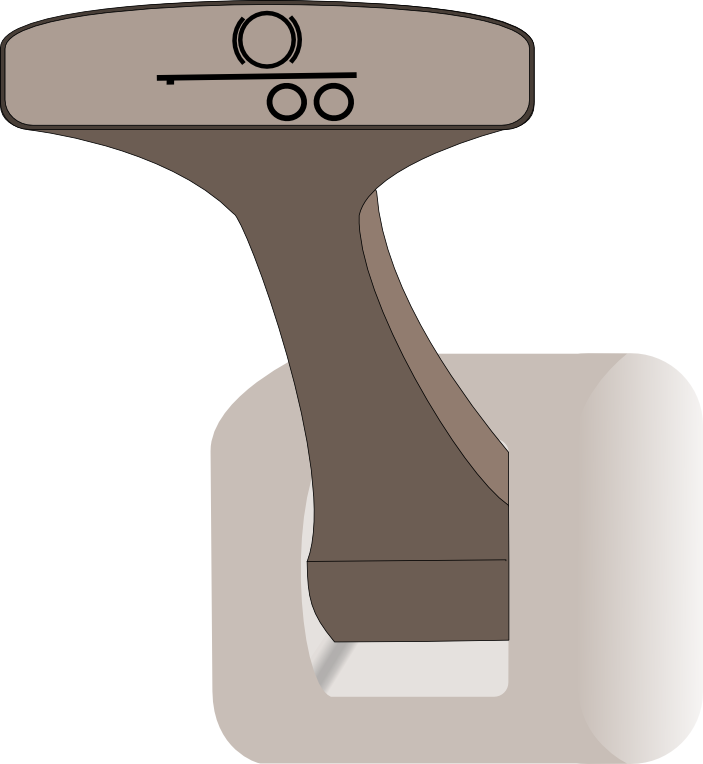 7- Écran multifonction
6- Le levier de frein à main de la semi-remorque
Permet entre-autre de vérifier son bon fonctionnement. De plus, il peut être utilisé pour vérifier la course des tiges de poussées, les feux de freinage et les fuites des freins de service.
[Speaker Notes: 6. À utiliser lors de la ronde de sécurité pour vérifier les feux de freinage, lorsque ce n’est pas possible de le faire avec la pédale de frein.
7. Le contenu et l’endroit où sont placés les écrans multifonction varient selon les marques et modèles ainsi que les options.]
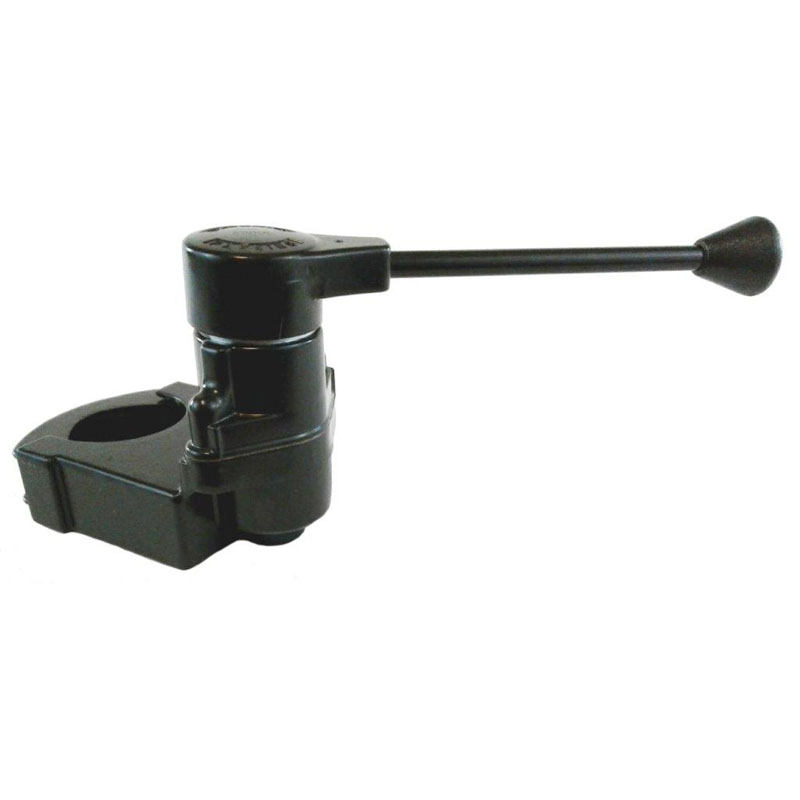 LEVIER DE FREIN À MAIN DE LA SEMI-REMORQUE
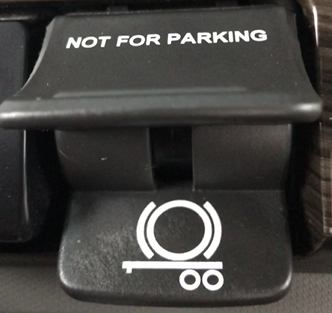 Les pictogrammes
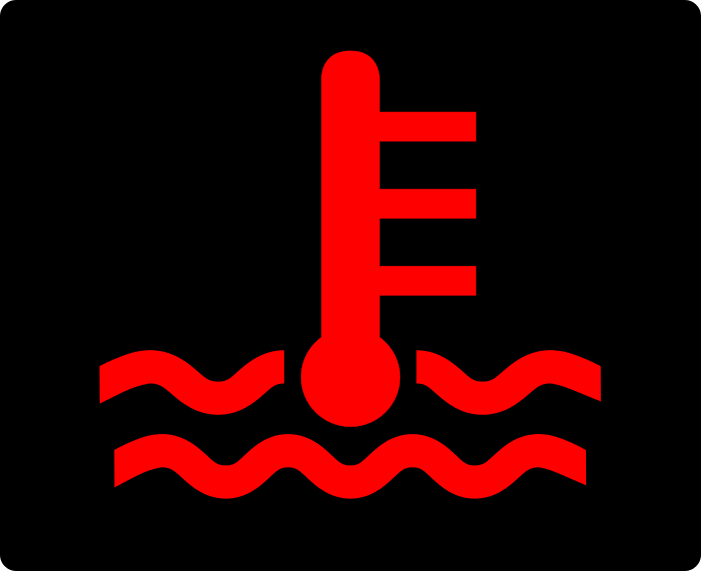 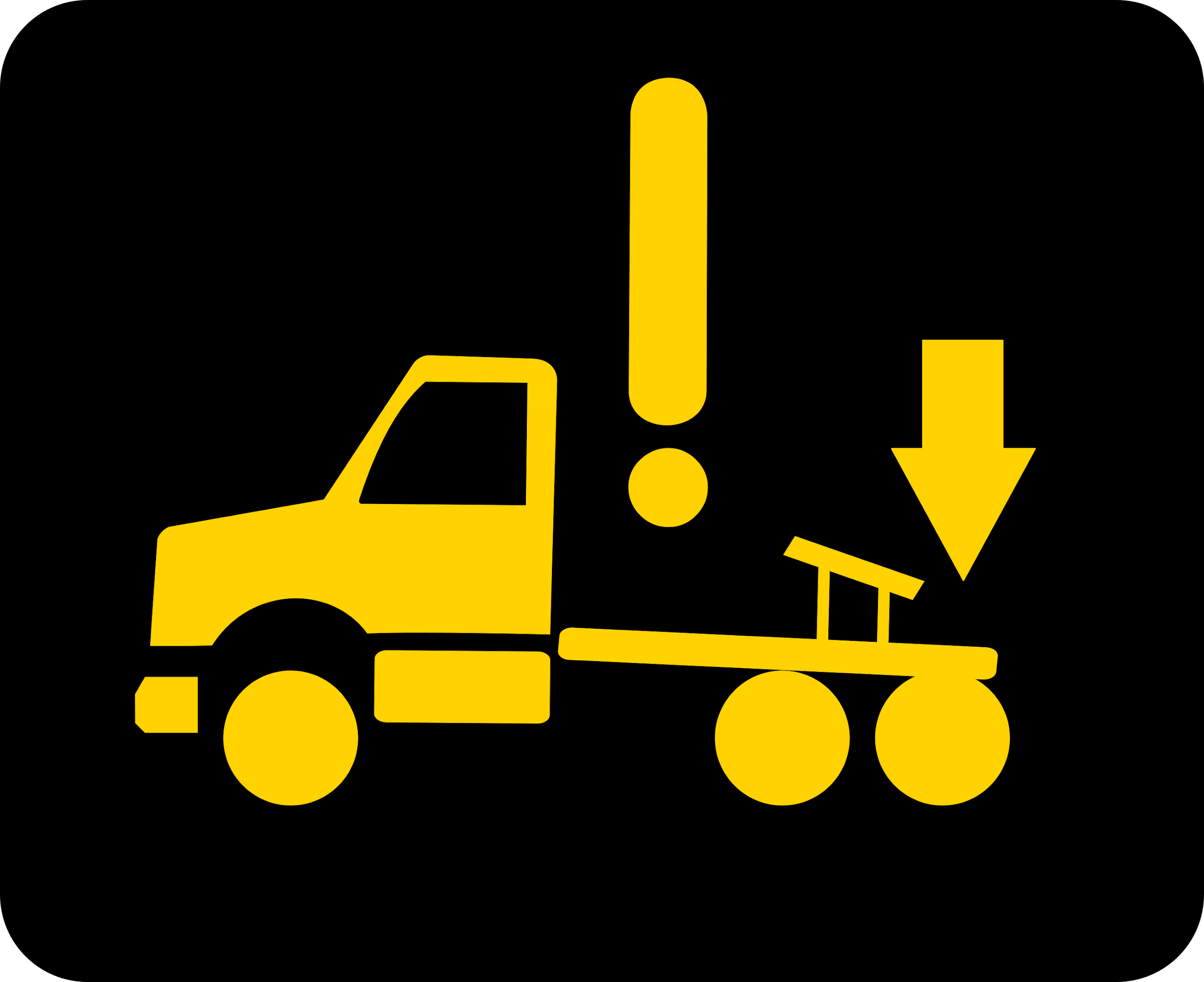 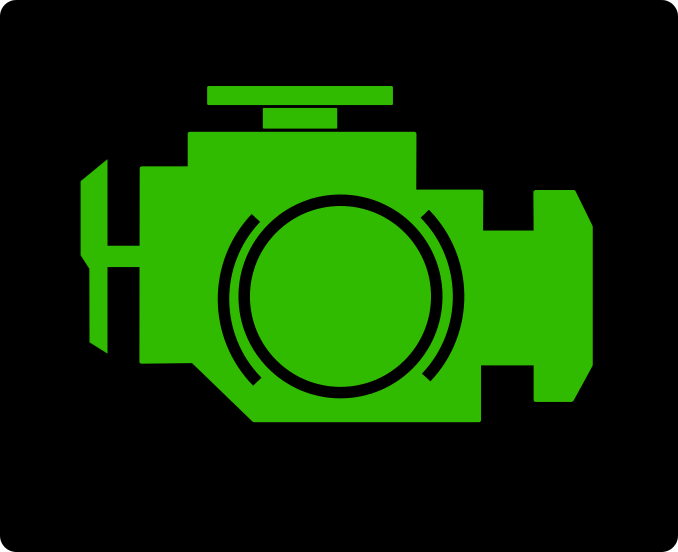 D’échappement “DPF”
À air
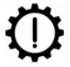 Avertissement
Boîte de vitesse
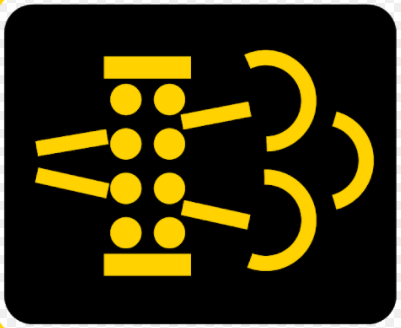 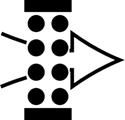 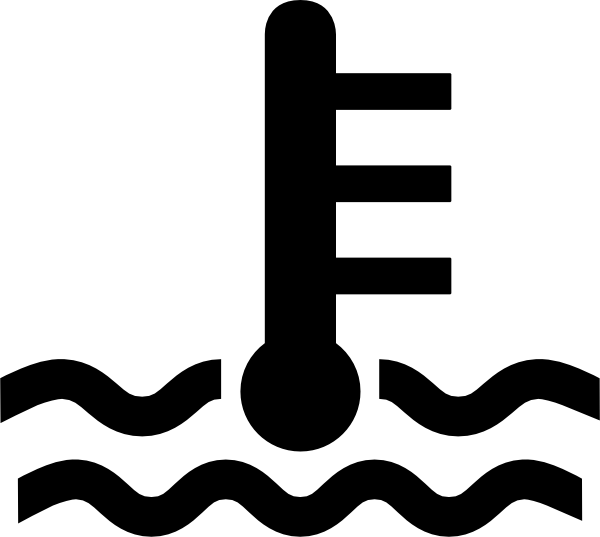 Température
Liquide de refroidissement
Filtres
Température
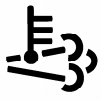 Pression lb/po2 “PSI”
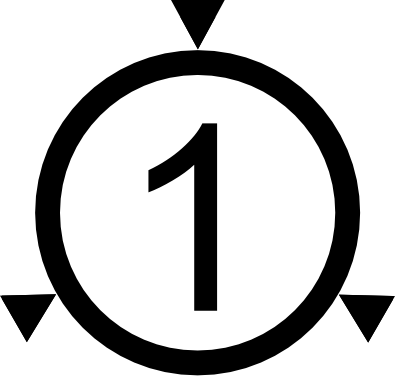 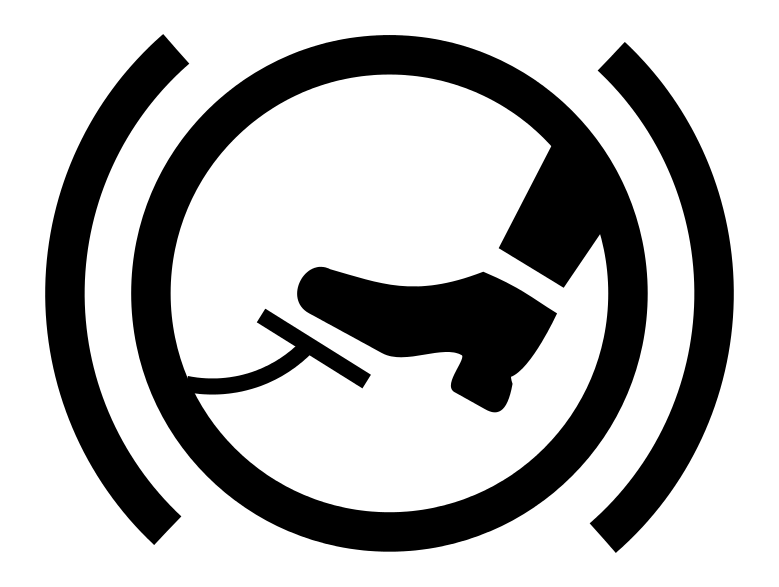 Échappement
Réservoir de service #1
Appliquée aux freins
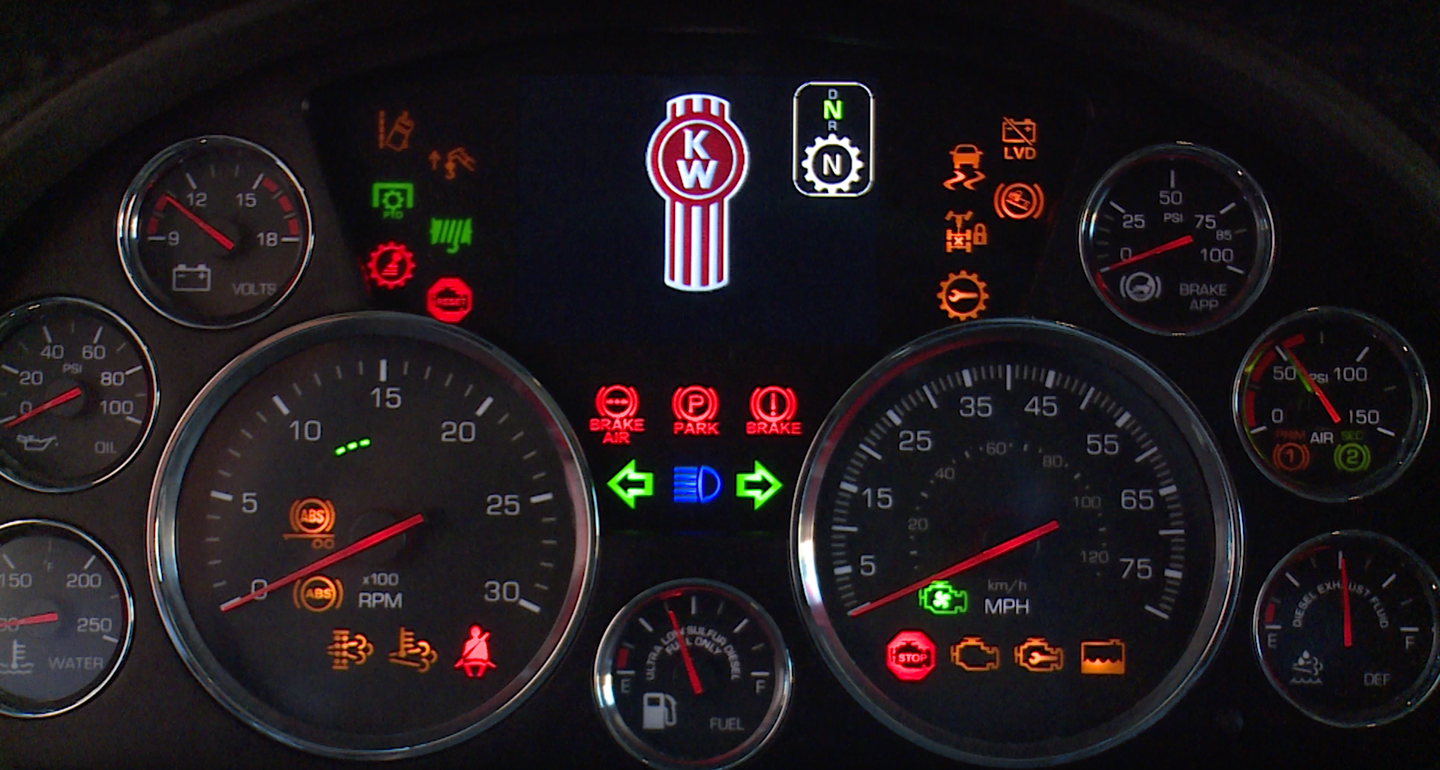 Kenworth T 680 Next Gen
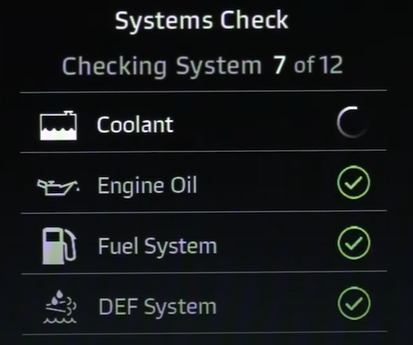 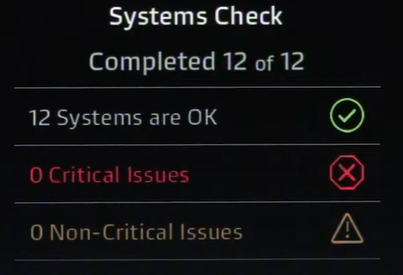 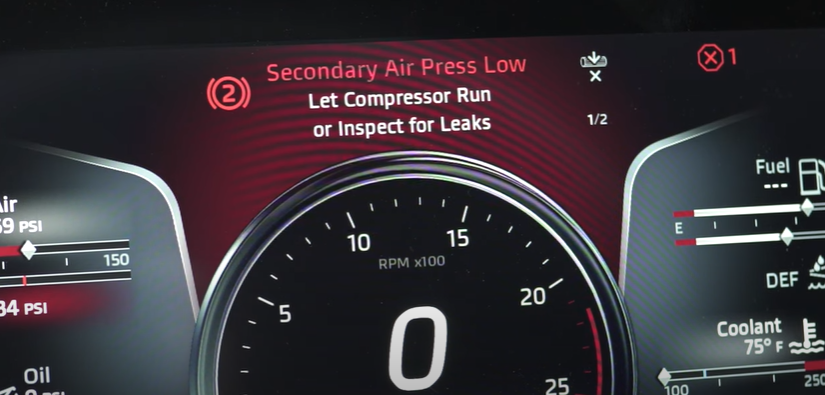 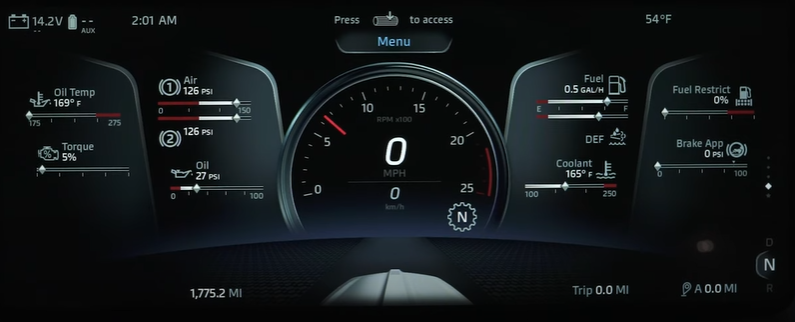 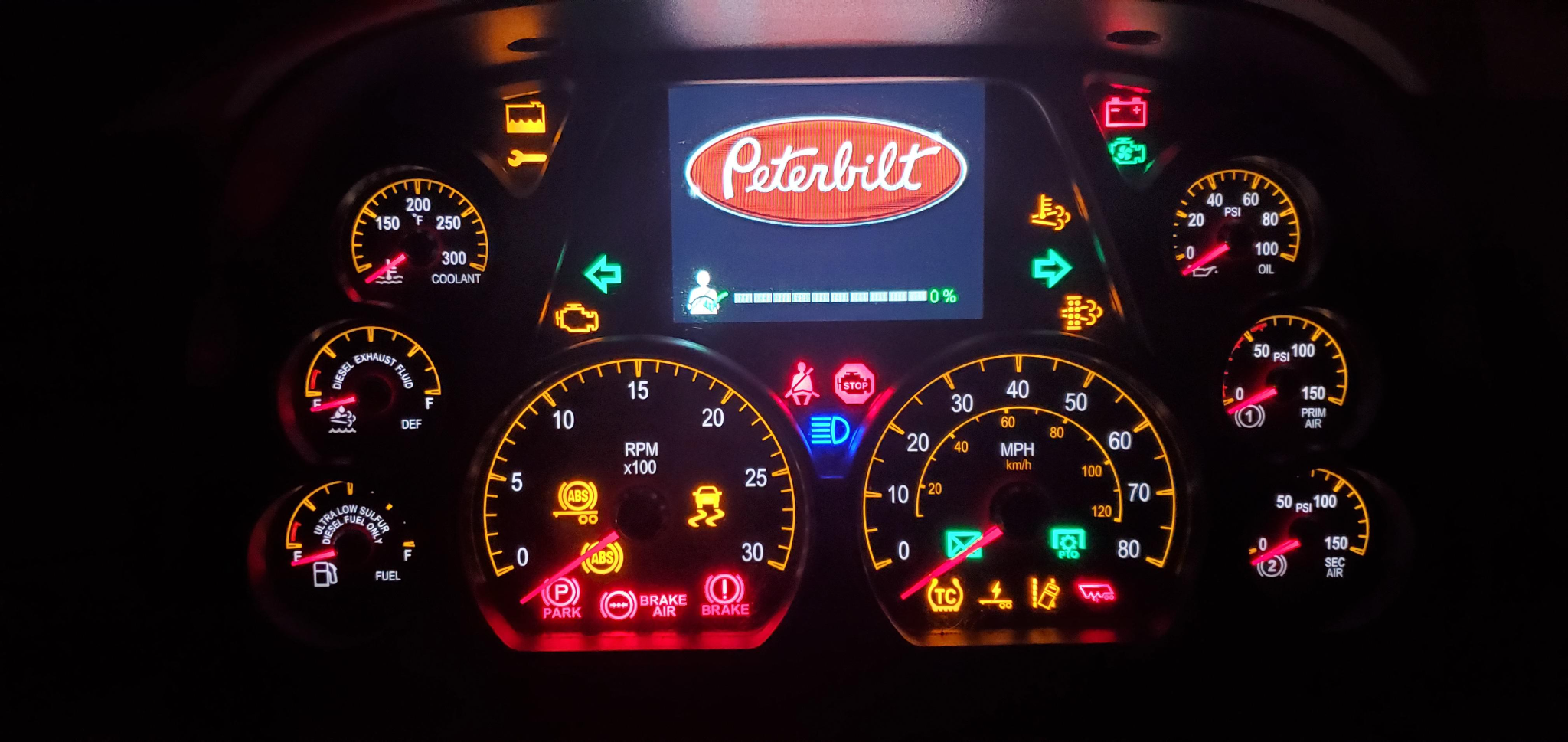 COUPLE MAXIMALE
RÉSUMÉ DES VALEURS MOYENNES
PUISSANCE MAXIMALE
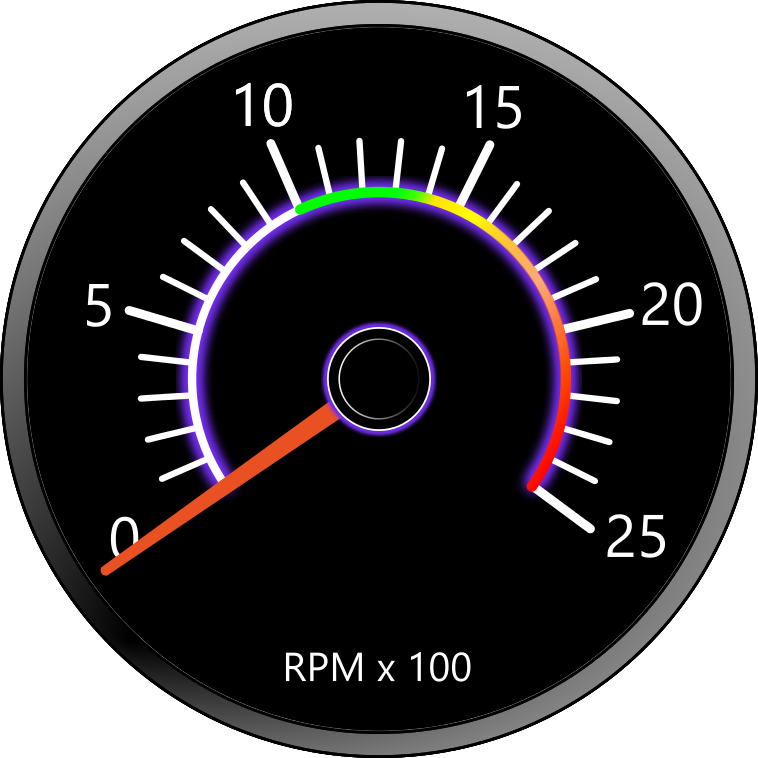 RALENTI
RÉGIME MAXIMALE